PROFESIONAL CERTIFICATION PROGRAM FOR DISASTER MANAGEMENT
Presented by

Dr. Sugimin Pranoto
Head of PCA-DM
6 August 2015
Vision and Mission of PCADM
Vision
To provide competent human resources, professional, certified professional competence, high integrity and ethics on disaster management
Mission
To develop standard of professional competency in disaster management
To develop the schemes of professional certification in disaster management priority
To build cooperation with foreign professional certification agency for disaster management
To build cooperation with line Agencies/Ministry and international non-governmental organization in increasing human resources capacity on disaster management
To implement professional competence certification in disaster management according NCDM
Background
Profesional Certification Agency for Disaster Management (PCA DM) established based on the National Agency for Disaster Management regulationNo 7 Year 2014, and it’s part of the development of a new paradigm in preparing competent and quality human resources based on demand driven and competency based training.
PCADM is an independent institution and autonomous status, which has the tasked to assess the ability of Humanitarian workers and volunteers and or the parties engaged in disaster management in according with the Indonesian National Working Competence Standard of Disaster Management (SKKNI)
Lack of Humanitarian workers and volunteers competency in handling disaster: (Tsunami, earthquake, flooding, land slide etc).
Competency test in disaster management is needed in order  to fullfill personal competent and to anticipate the global competition as well as to fit with the best quality of Disaster Management services.
Certificates of competence is an award of recognition of competency in disaster management
Regulation
PCA DM PROGRAM AND ACTIVITIES
EDUCATION AGENCY AND COMPETENCY CERTIFICATION  RELATIONSHIP
EDUCATION AND TRAINING COMPETENCY BASED
COMPETENCY SERTIFICATION
INDONESIAN NATIONAL WORKING COMPETENCE STANDARDS (SKKNI)
. EDUCATION   AGENCY
. TRAINING CENTRE
PROFESSIONAL CERTIFICATION AGENCY (LSP)
Competency Certification  Schemes (8 Professions and 20 Occupancy)
AGENCY RELATIONS IN DISASTER MANAGEMENT
BNPB
BNSP
LSP PB
TUK
TUK
TUK
TUK
BNPB	:	National Disaster Management Agency 
BNSP	:	National Profecient Certification Agency (ISO 1724)
LSP PB	:	Profesional Certification  Agency for Disaster Mangement licenced by BNSP
TUK	:	Assessment Centre Office, it could be a college, training centre, humanitarian 		organizations which comply to LSP regulations
TUK Sentul has been established, TUK Indonesian Red Cross/PMI in Central Java (Solo and Semarang) already verified.
PCADM Organization Structure
Steering Committee
Head of PCADM
Deputy Head  of PCADM
Secretary
Adm Division
Financial Division
Assessor Team  Division
Standardiza-tion Depart
Sertification Depart
Quality Depart
Accredition
Depart
Cooperation and information Depart
Assessment Center  office Coordinator
9
Certification Process
competency assessment participant
Registration
LSP PB
1
1
1
Assign  Asessor
Pre-Assessment
 (to Check APL1, APL2)
Certification  Committee
Assessmet (to assess their experties & capability)
Recommendation
Certificate awarded
LSP PB
Certificate of Competence
Participant Competence
Surveillance (3- year)
Benefit of Certificate Competency
Increasing Humanitarian Workers and volunteers confidence in helping humanitarian activities
Helping Humanitarian Workers and volunteers the  fulfilment of  office stipulation
Helping Humanitarian Workers and volunteers competency and recognition across line agencies.
Helping Humanitarian Workers and volunteers opportunity into worker global competitive.
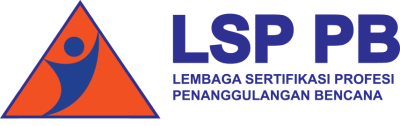 THANK YOU
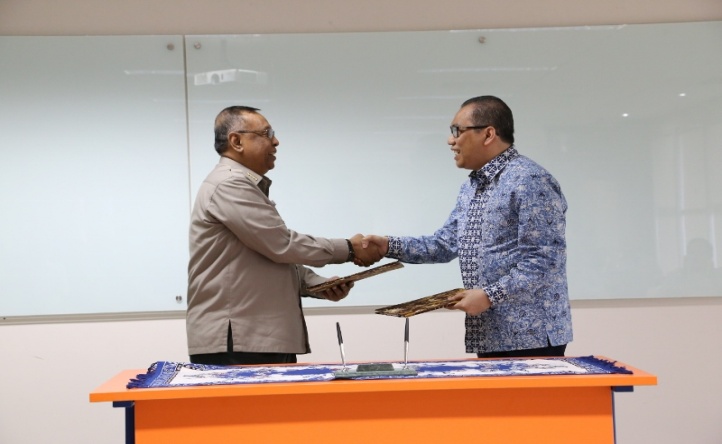 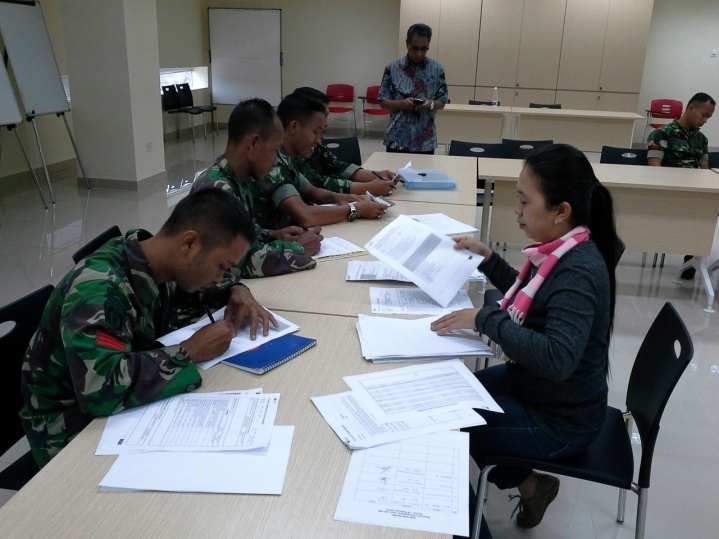 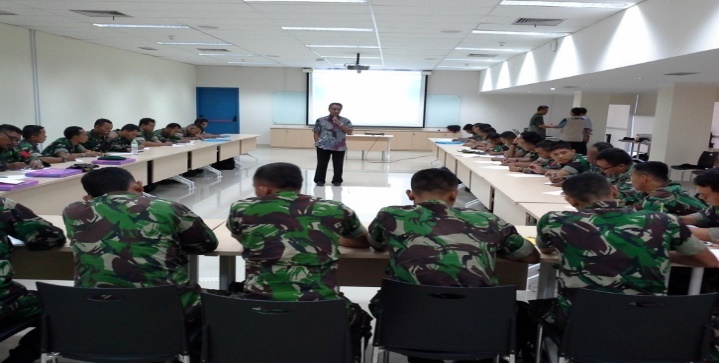